Въпроси с въпросителни думи
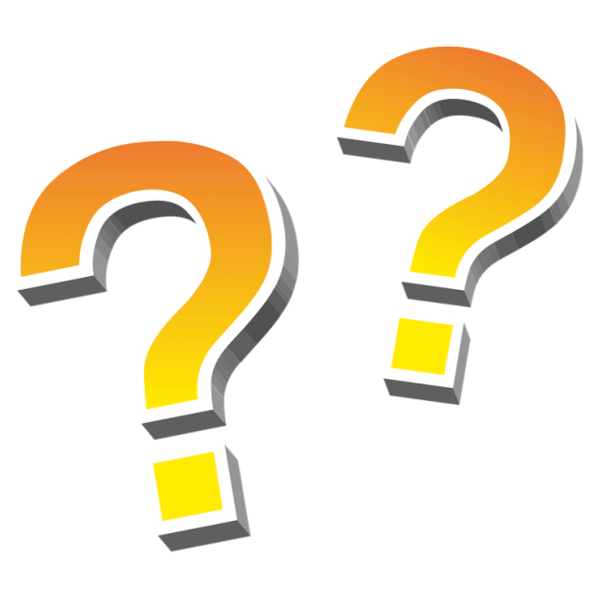 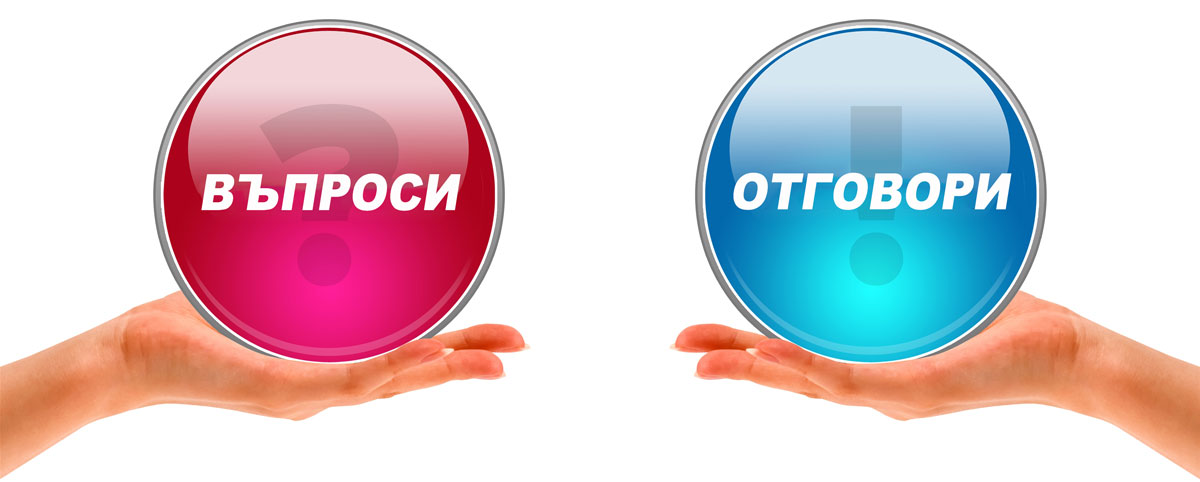 Ερωτήσεις 
με ερωτηματικές
 λέξεις
Въпроси с въпросителни думи
Въпрос за действие:                 КАКВО + ρήμα? Ερώτηση για την ρηματική  πράξη:
-Какво  правиш?   - Уча думите.
-Какво  учиш?        - Български език.
-Какво  четеш?       - Чета вестник.            
-Какво следваш?   - Следвам право.
-Какво? /δεν  άκουσα/
Οι ερωτήσεις για ποιότητες και χαρακτηριστικά γνωρίσματα έχουν γένους και αριθμό.Χρησιμοποιούνται άμεσα με το όνομα ή με το βοηθητικό ρήμα “съм” με το αντίστοιχο γένος και αριθμό.
Въпрос за лице:                       КОЙ  + ρήμα ?  Ερώτηση για πρόσωπο - άγνωστο λειτουργό της πράξης:
Кой идва?                    - Иван.
Кой чете?                     - Ана.
Кой говори?                - Преподавателката.
Кой се обажда?          - Христо.
Кой чука на вратата? - Г-н Браун.
Кой?         /Им п./ - подлог                                Ποιος;  Кого?       /В.п./     - пряко допълнение         Ποιον;  На кого? /Д.п./     - непряко допълнение    Σε ποιον;
Οι ερωτήσεις για διευκρίνιση ονόματος / πράγματος έχουν γένους και αριθμό.Χρησιμοποιούνται άμεσα με το όνομα ή με το βοηθητικό ρήμα “съм” καθώς                  συσχετίζονται   με το γένος και το αριθμό του ονόματος .
БЛАГОДАРЯ!
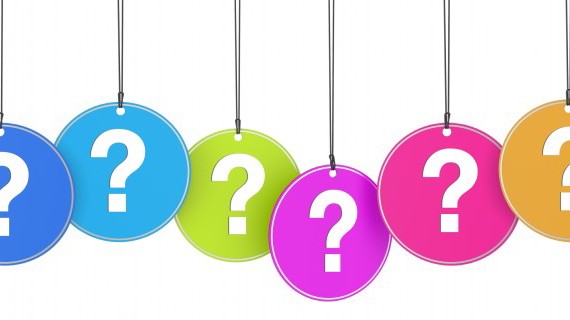